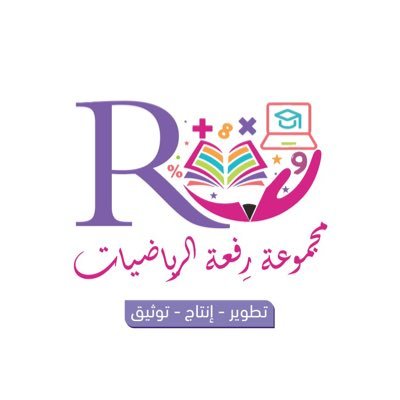 13 - 3
الجمع بإعادة 
تجميع العشرات
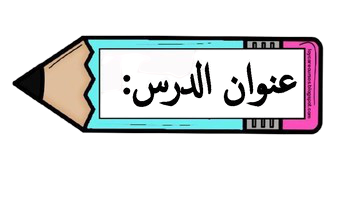 أ.أحـمـد الأحـمـدي  @ahmad9963
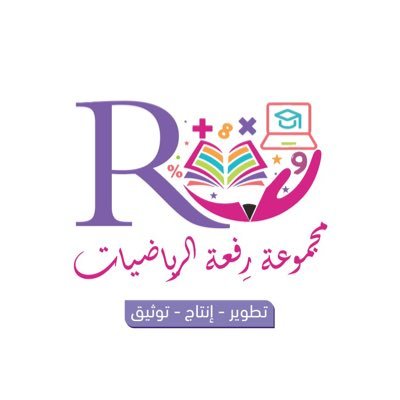 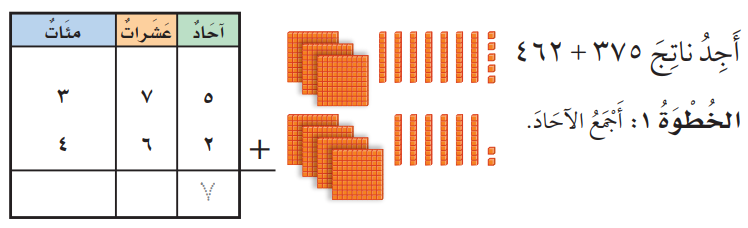 فكرة الدرس

أعيد تجميع العشرات لأجمع عددين من ثلاثة أرقام .
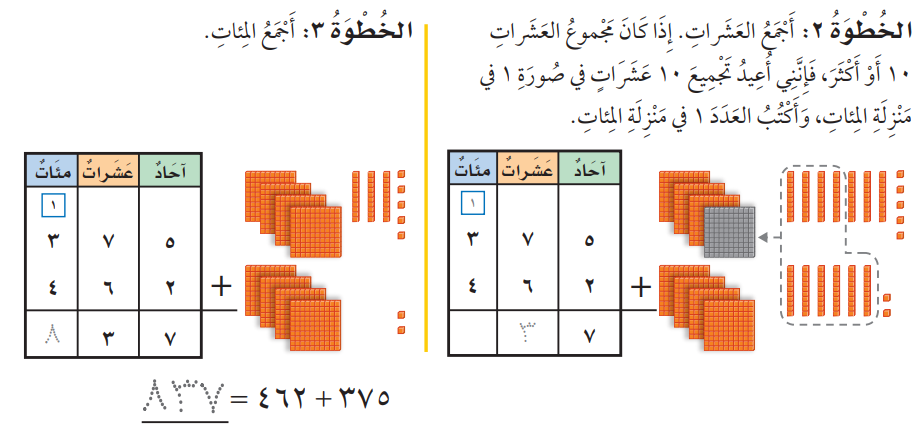 أ.أحـمـد الأحـمـدي  @ahmad9963
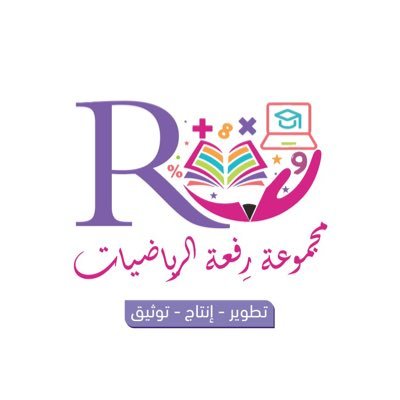 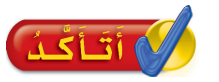 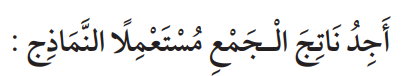 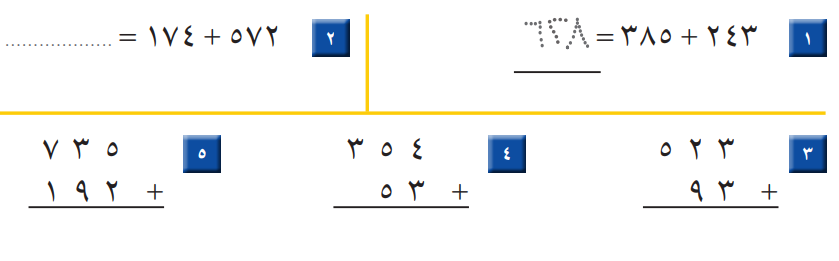 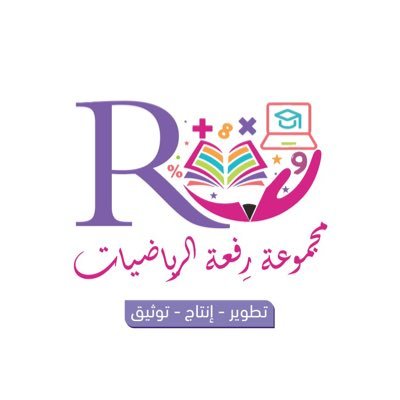 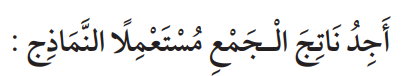 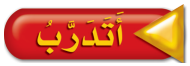 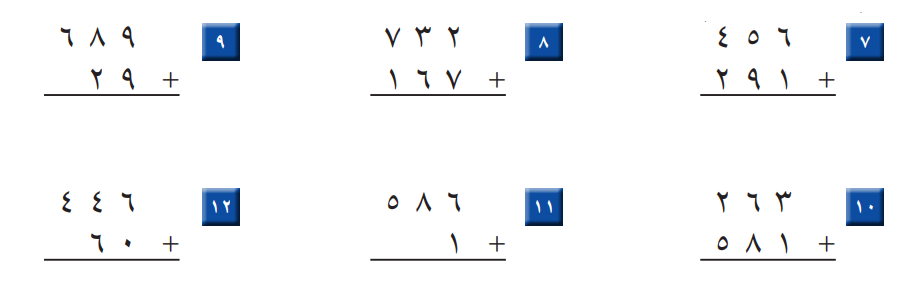 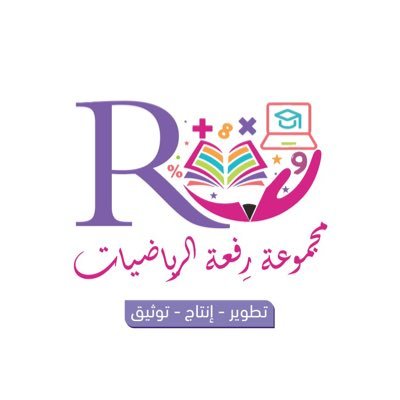 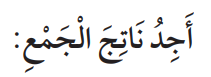 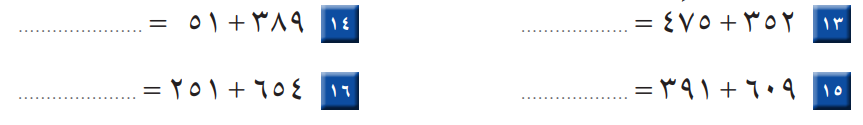 أ.أحـمـد الأحـمـدي  @ahmad9963
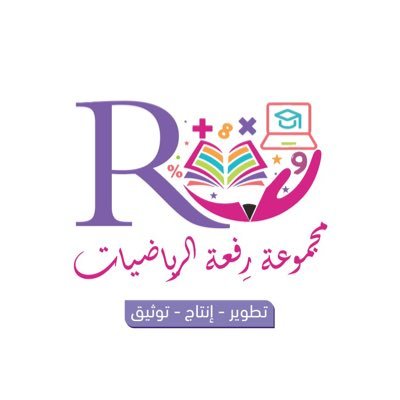 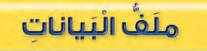 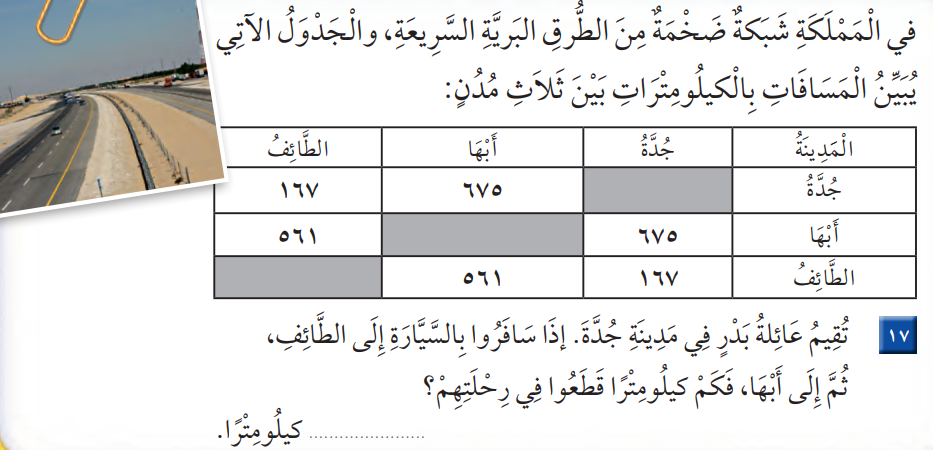